Training tips
Iryna Kuchma, Open Access Programme Manager
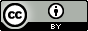 Attribution 4.0 International
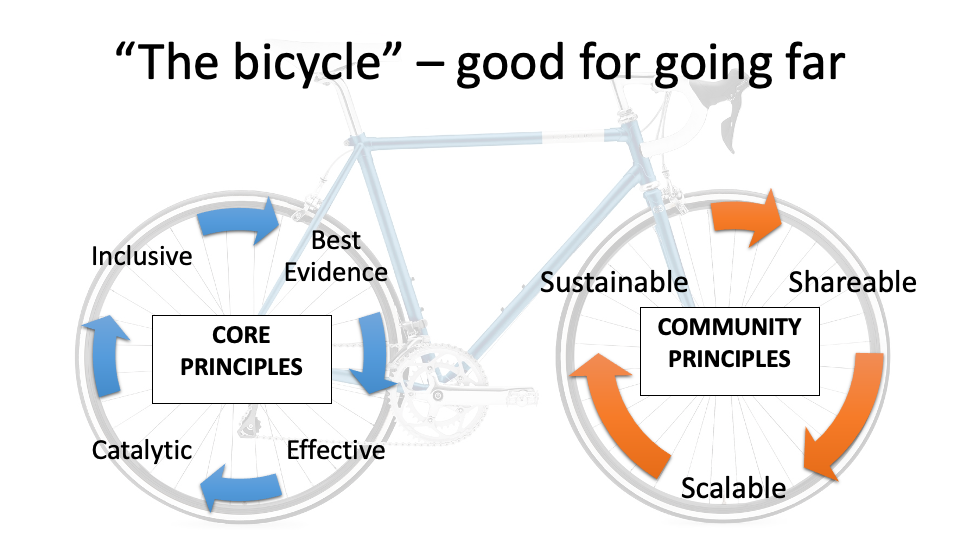 https://www.bikeprinciples.org
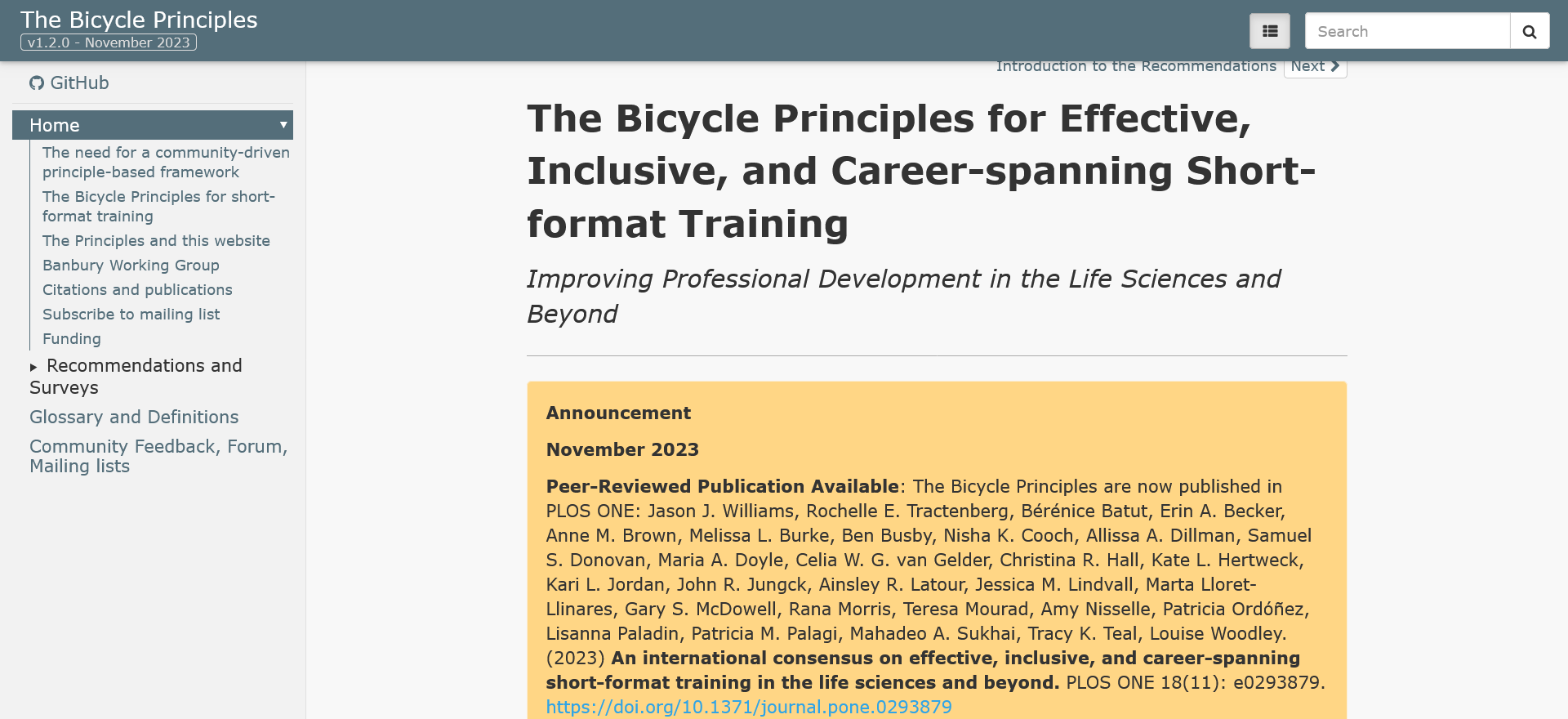 https://www.bikeprinciples.org
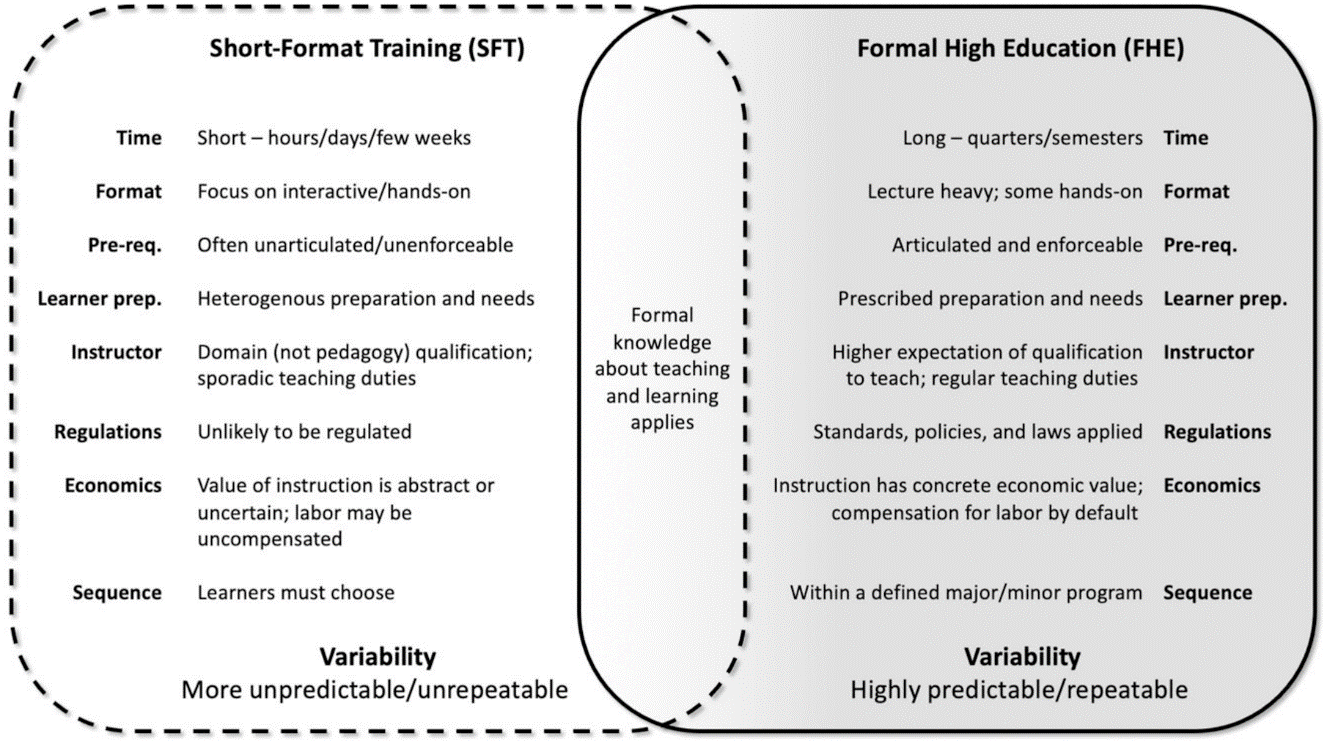 Williams JJ, Tractenberg RE, Batut B, Becker EA, Brown AM, Burke ML, et al. (2023) An international consensus on effective, inclusive, and career-spanning short-format training in the life sciences and beyond. PLoS ONE 18(11): e0293879. https://doi.org/10.1371/journal.pone.0293879
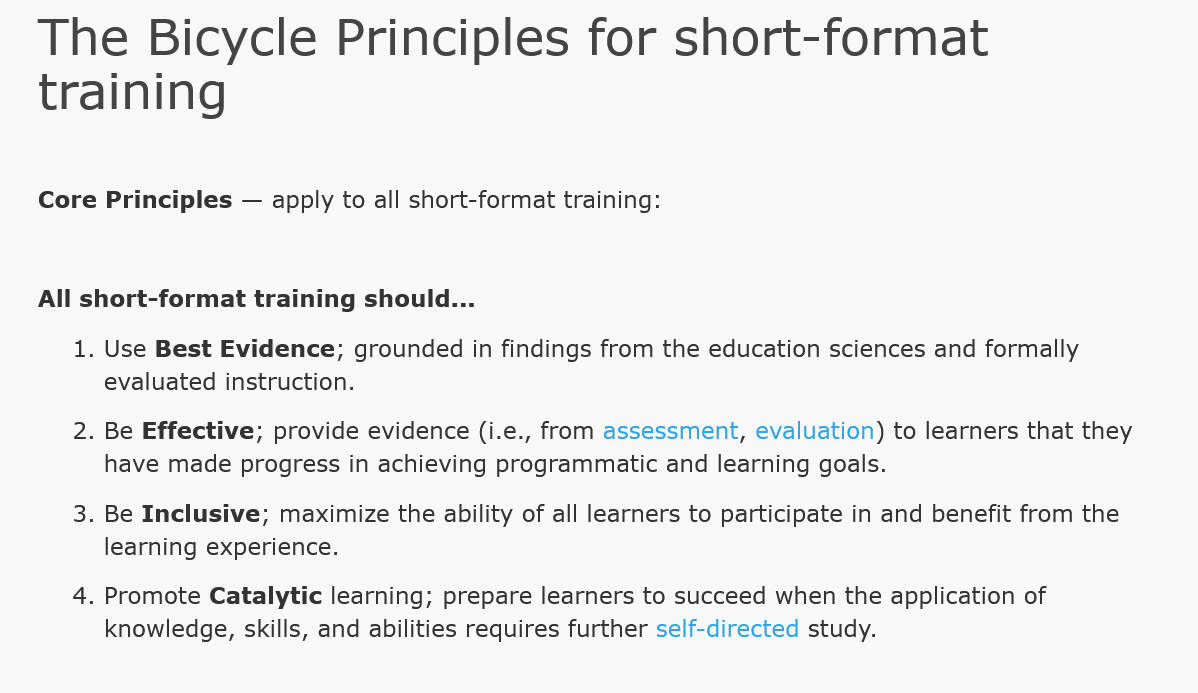 https://www.bikeprinciples.org
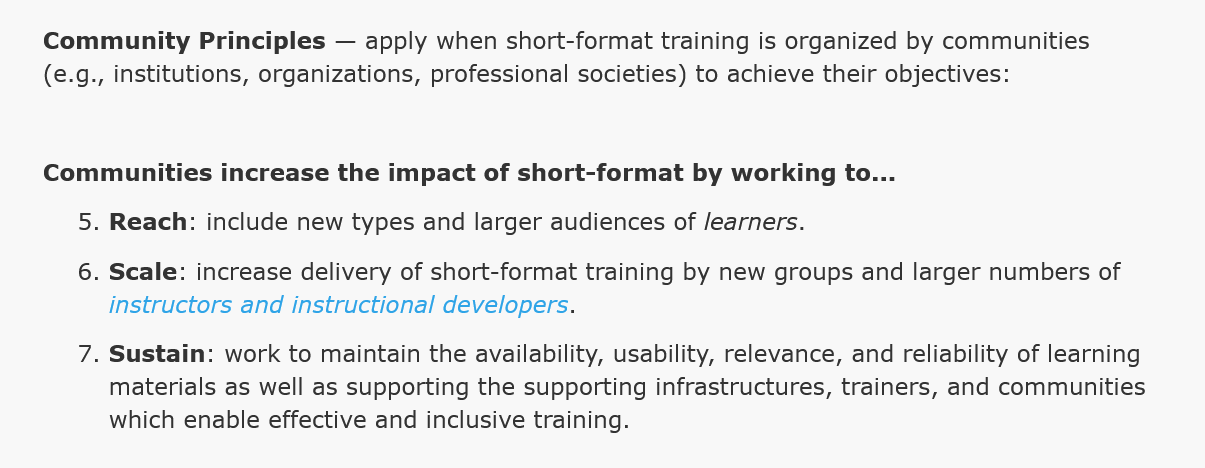 https://www.bikeprinciples.org
Introduction to pedagogy and training design
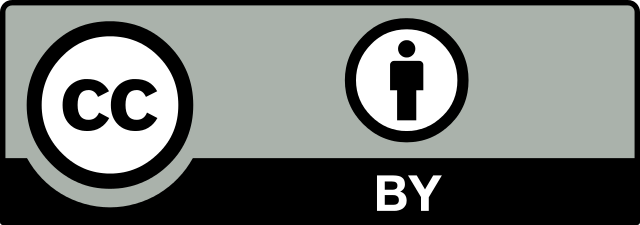 Adapted from the EOSC Synergy Train the Online Trainer course
Helen Clare, Jisc & Linas Cepinskas, DANS
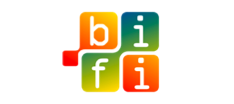 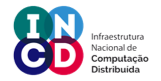 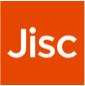 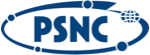 EOSC-SYNERGY receives funding from the European Union’s Horizon 2020 research and innovation programme under grant agreement No. 857647
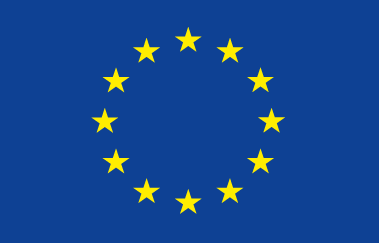 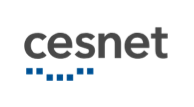 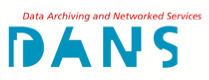 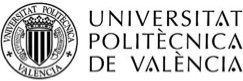 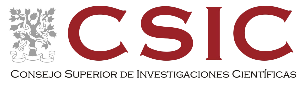 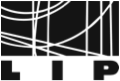 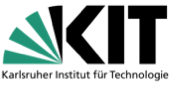 [Speaker Notes: Welcome to this session on pedagogy and learning design.  

My name is Helen Clare from Jisc in the UK and I’ll be running this session with Linas Cepinskas from DANS in the Netherlands. We both work on the EOSC Synergy project where we are creating a train the trainer programme for online learning. This session is adapted from those materials.]
Design
Analyse
How to think about good design
Many models available

ADDIE gives an overarching framework

Other models can be used to guide each stage
Implement
Develop
Evaluate
www.eosc-synergy.eu - RIA 857647
8
Design
Analyse
In reality
Start here
It’s tempting to jump straight into development 

Don’t skip analysis and design
Start here
Implement
Develop
Evaluate
Not here!
www.eosc-synergy.eu - RIA 857647
9
Design
Analyse
In reality
It’s iterative

It’s not always linear

Evaluation at the core
Implement
Develop
Evaluate
www.eosc-synergy.eu - RIA 857647
10
Your initial training analysis
The goals of your training
Topics to cover
Your audience / learners
Learning outcomes
Delivery method 
Practical issues
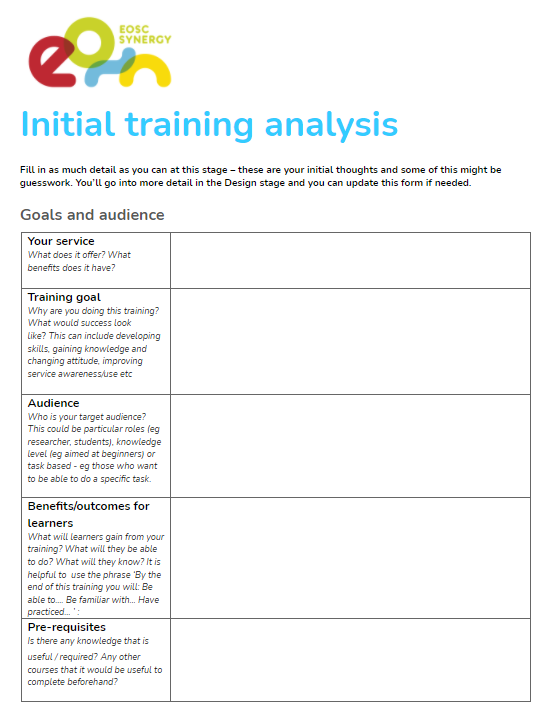 www.eosc-synergy.eu - RIA 857647
11
Goals
Goals, objectives and outcomes
Objectives
The big picture
Improve data management at your university
Outcomes
Run a series of workshops
Raise awareness of available support services
What trainers will do to pursue the goal
List the features of a data  management plan
Explain why data management is important  
Be able to create a DMP
Know where to get support
What learners can do afterwards (evidence of reaching goal)
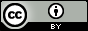 Adapted from: http://www.drew.edu/sla/outcomes/
www.eosc-synergy.eu - RIA 857647
12
Your audience
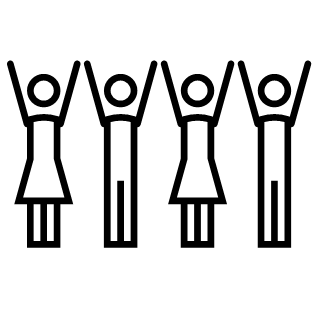 Role, background and context
Prior knowledge, skills and experiences 
Motivation 
Barriers / fears
www.eosc-synergy.eu - RIA 857647
13
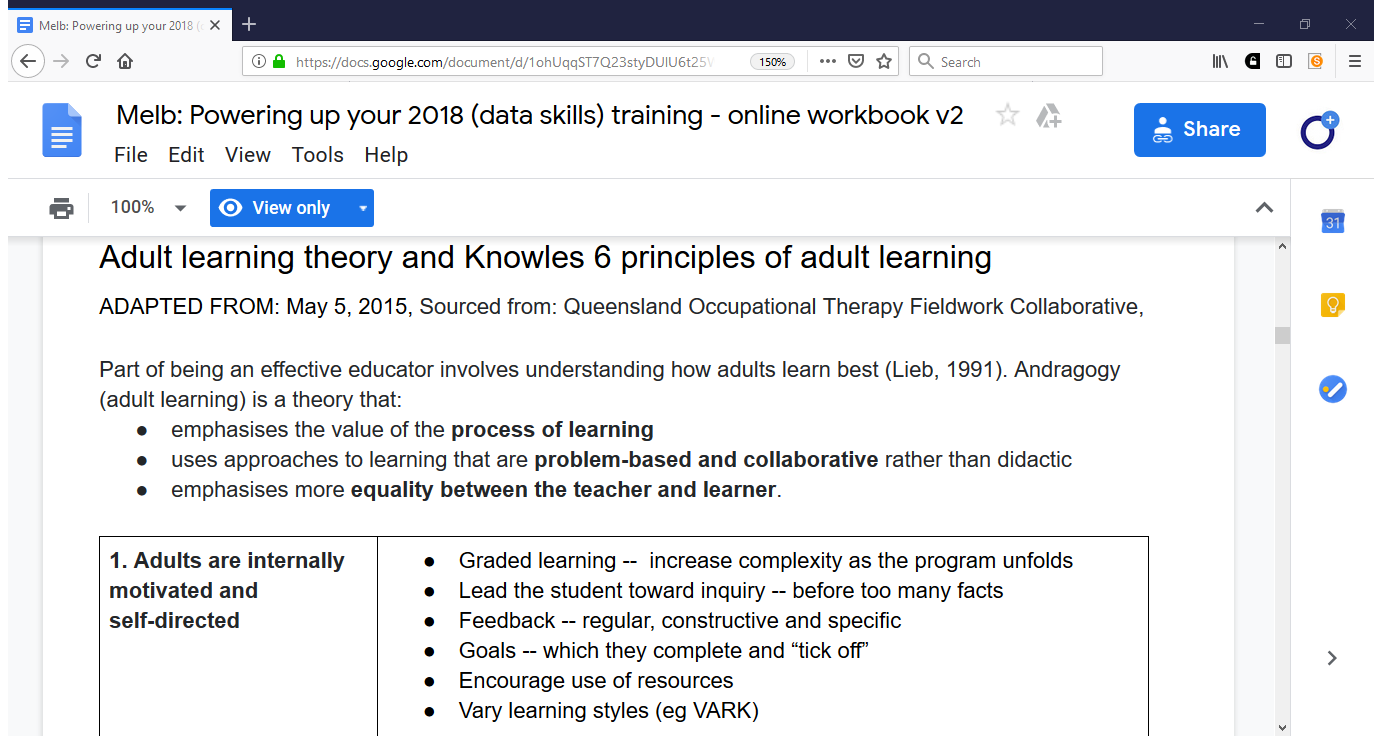 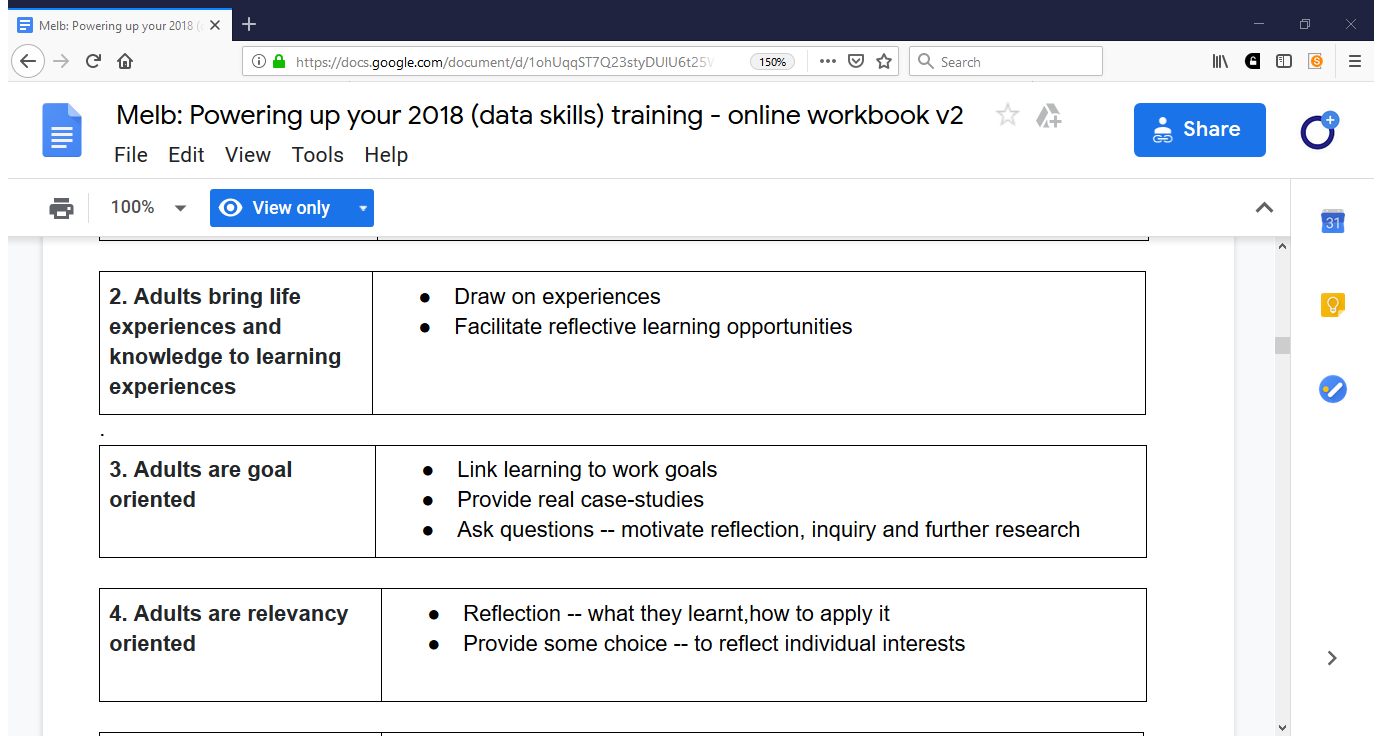 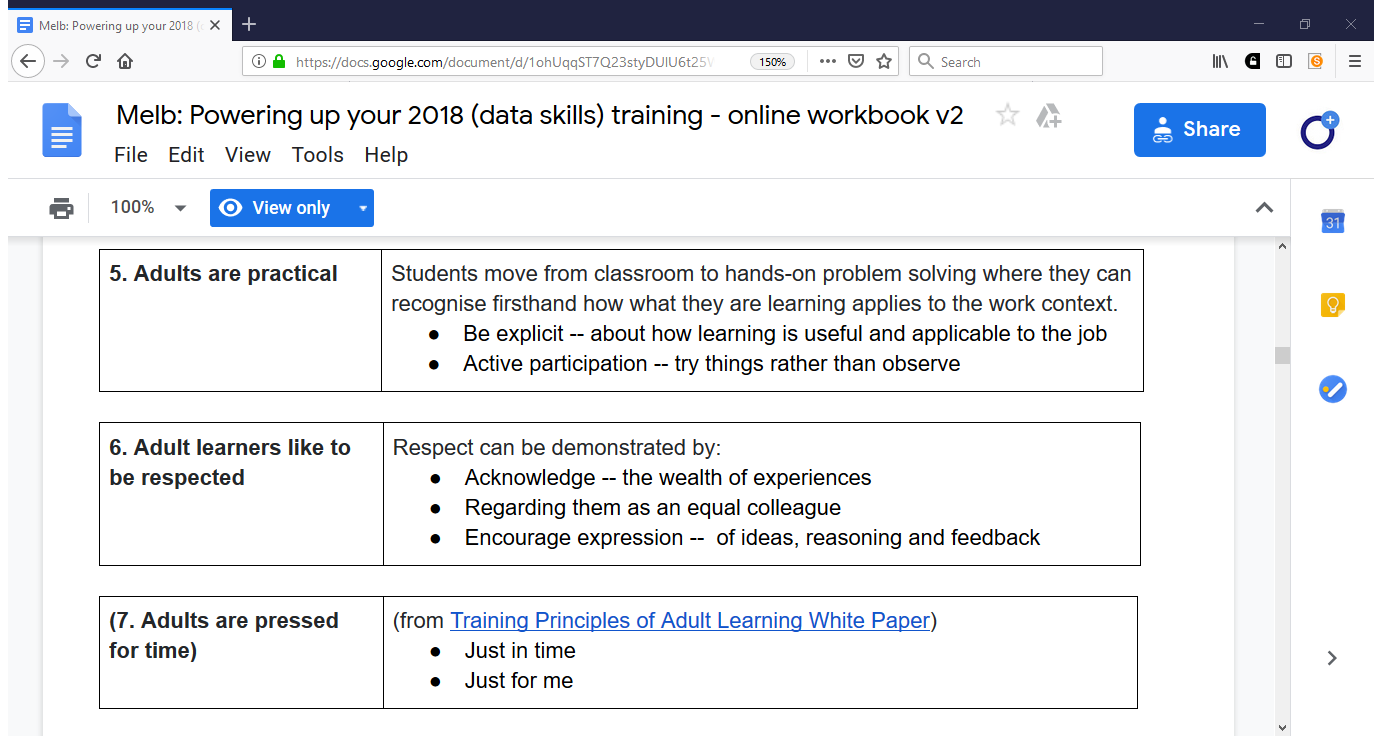 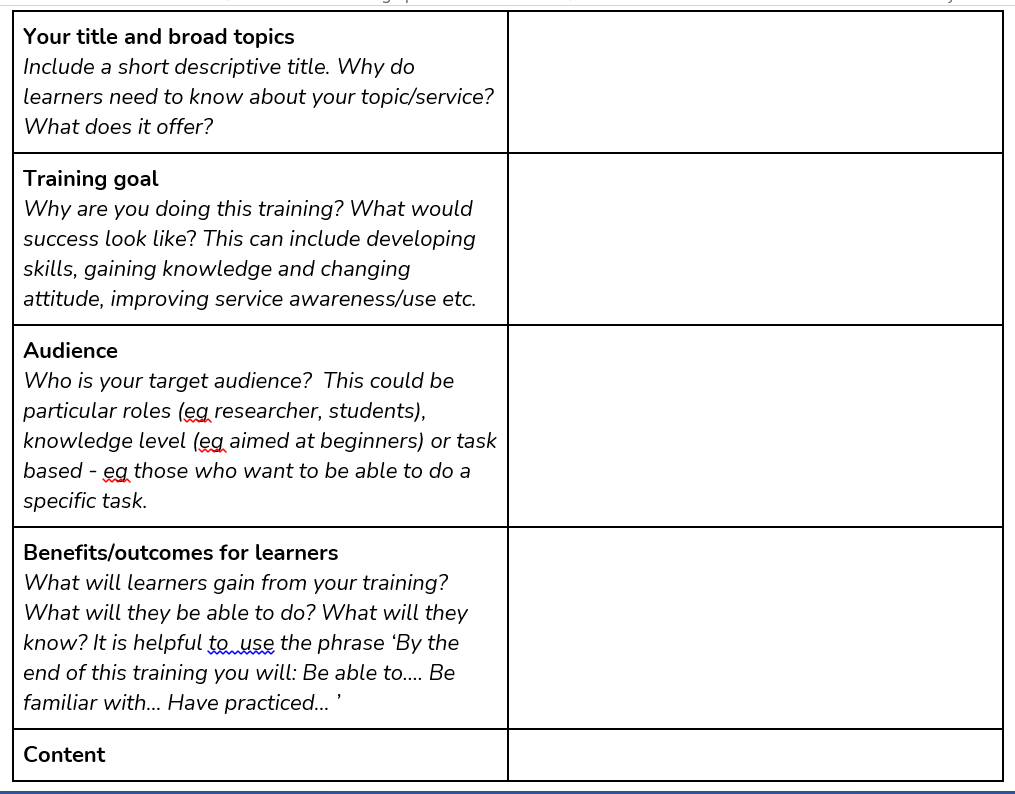 Training analysis worksheet A & B - short versionFile
https://moodle.learn.eosc-synergy.eu/course/view.php?id=132&section=4#tabs-tree-start
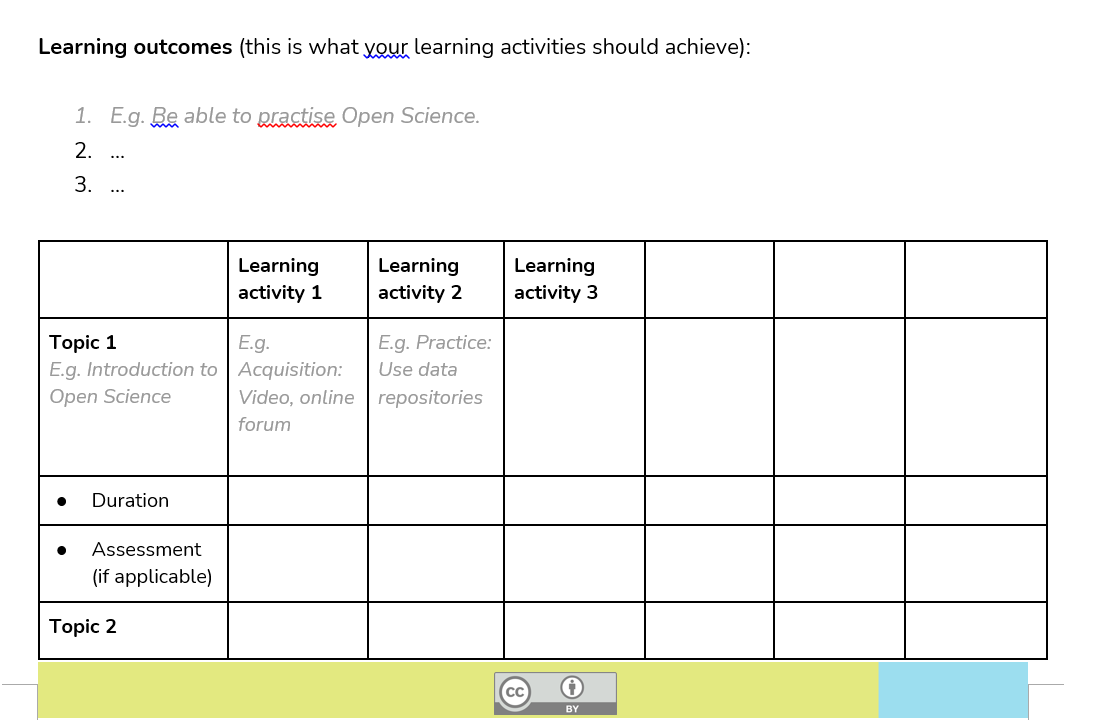 Training analysis worksheet A & B - short versionFile
https://moodle.learn.eosc-synergy.eu/course/view.php?id=132&section=4#tabs-tree-start
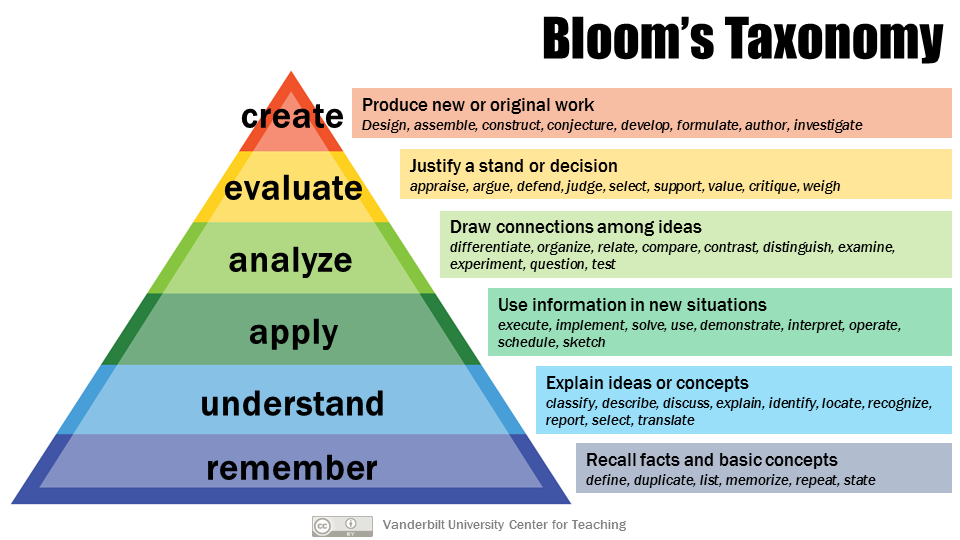 A Taxonomy for Teaching, Learning, and Assessment
Remember
Recognizing
Recalling
Evaluate
Checking
Critiquing
Apply
Executing
Implementing
Understand
Interpreting
Exemplifying
Classifying
Summarizing
Inferring
Comparing
Explaining
Analyze
Differentiating
Organizing
Attributing
Create
Generating
Planning
Producing
Armstrong, P. (2010). Bloom’s Taxonomy. Vanderbilt University Center for Teaching. Retrieved 28/1/2023 from https://cft.vanderbilt.edu/guides-sub-pages/blooms-taxonomy/
The ABC learning design method
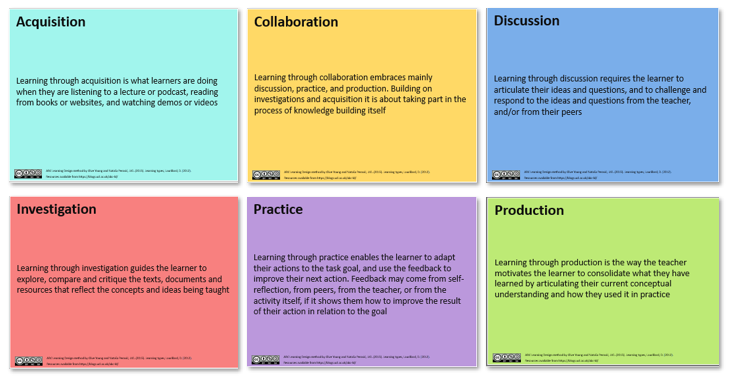 Well established 
Quick and simple
Map learner journey
Identify learning type activities
Select specific activities

https://abc-ld.org/
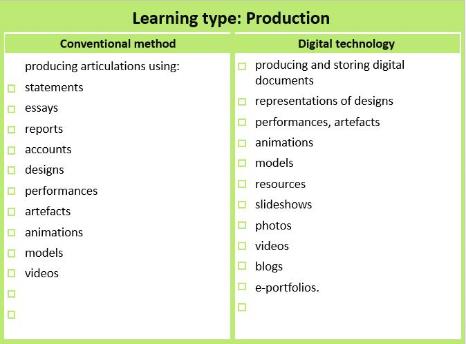 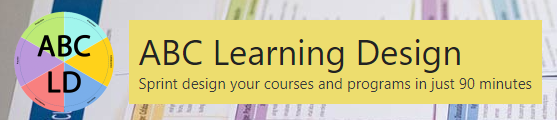 www.eosc-synergy.eu - RIA 857647
21
ABC Learning types cards
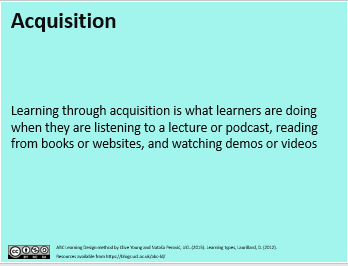 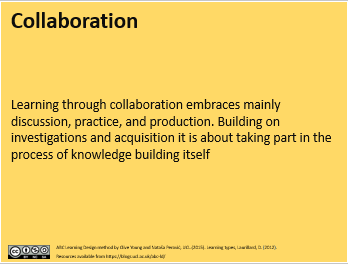 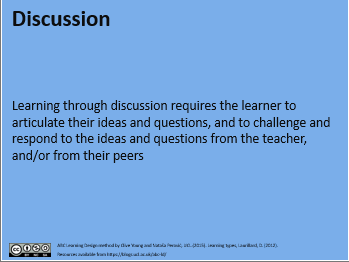 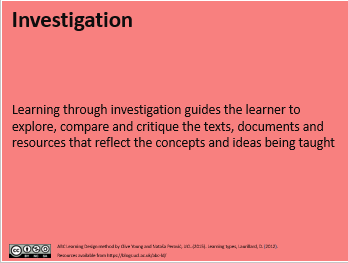 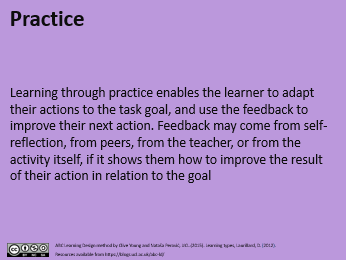 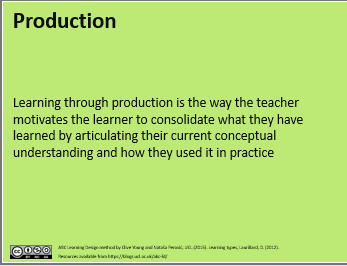 www.eosc-synergy.eu - RIA 857647
22
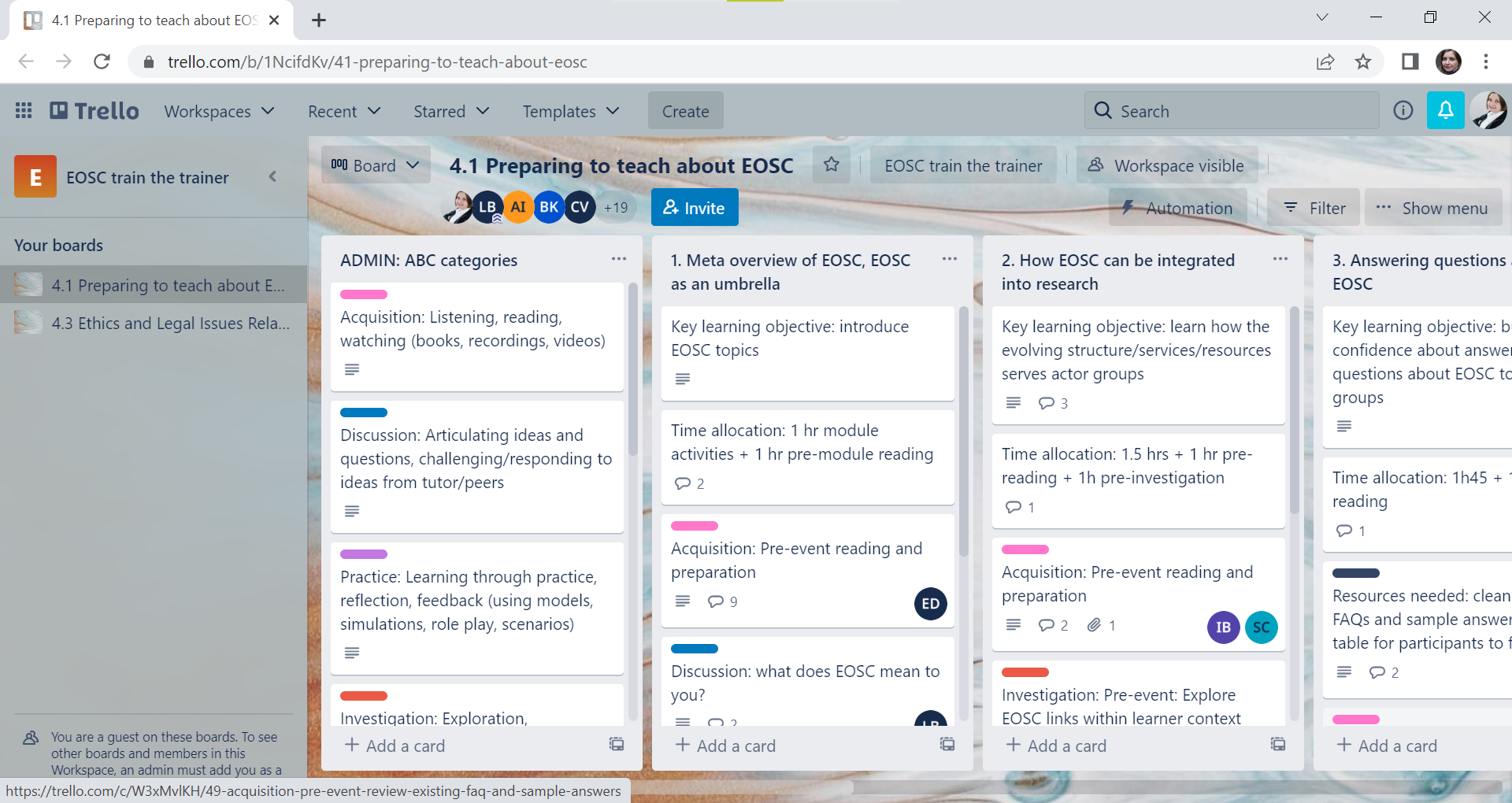 How do you plan your training events?
Finding a place for your training & messages in the competitive research landscape
What methods do you, and could you, use to drive attention to your training activities? 
What methods do you, and could you, use to drive up attendance at your training activities - how can you turn REGISTRATION (i.e. interest) into ATTENDANCE (i.e. action)
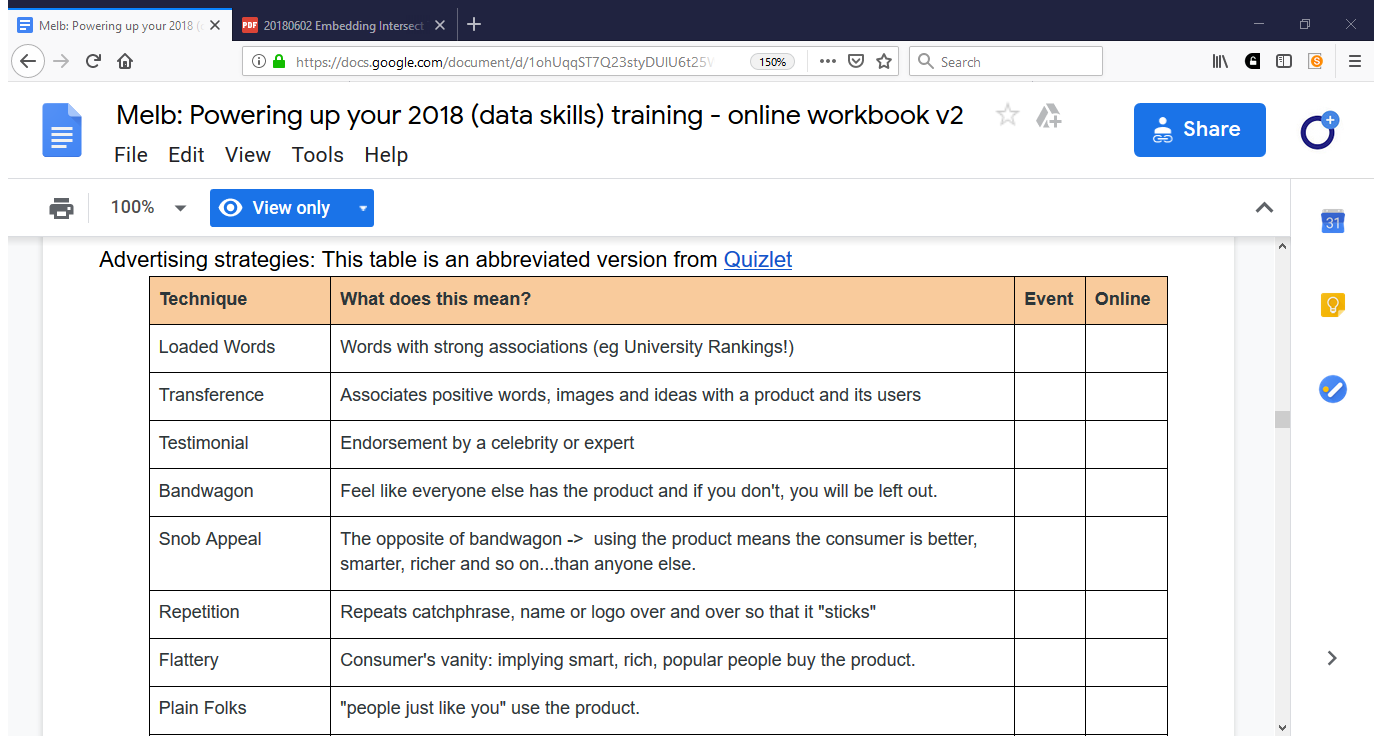 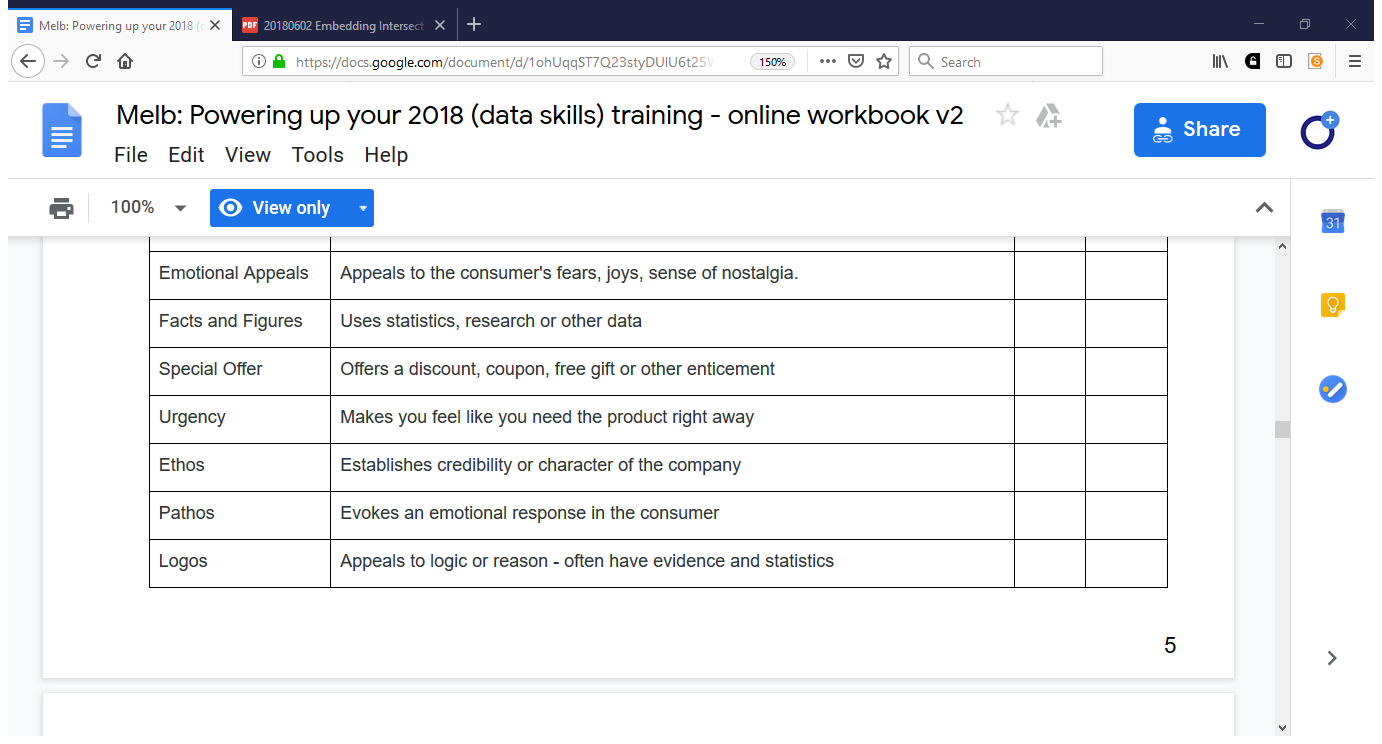 How do you promote your training events?
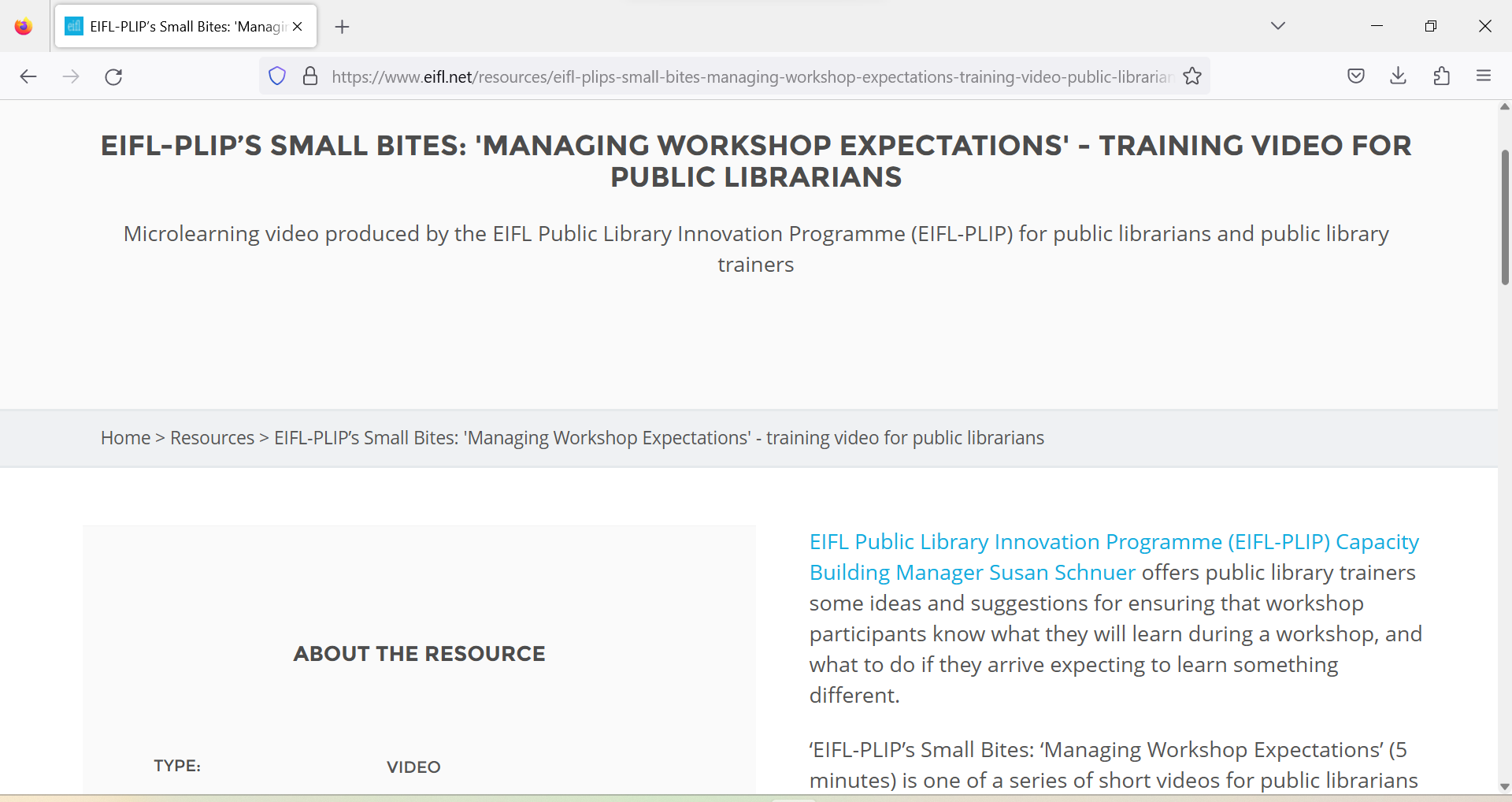 https://www.eifl.net/resources/eifl-plips-small-bites-managing-workshop-expectations-training-video-public-librarians
Evaluation
Different levels of evaluation

Linked to assessment 

Needs to be considered in design, not at the end
Results
Behaviour
Learning
Reaction
Kirkpatrick, D. L. (1994). Evaluating training programs: the four levels. San Francisco: Berrett-Koehler.
www.eosc-synergy.eu - RIA 857647
30
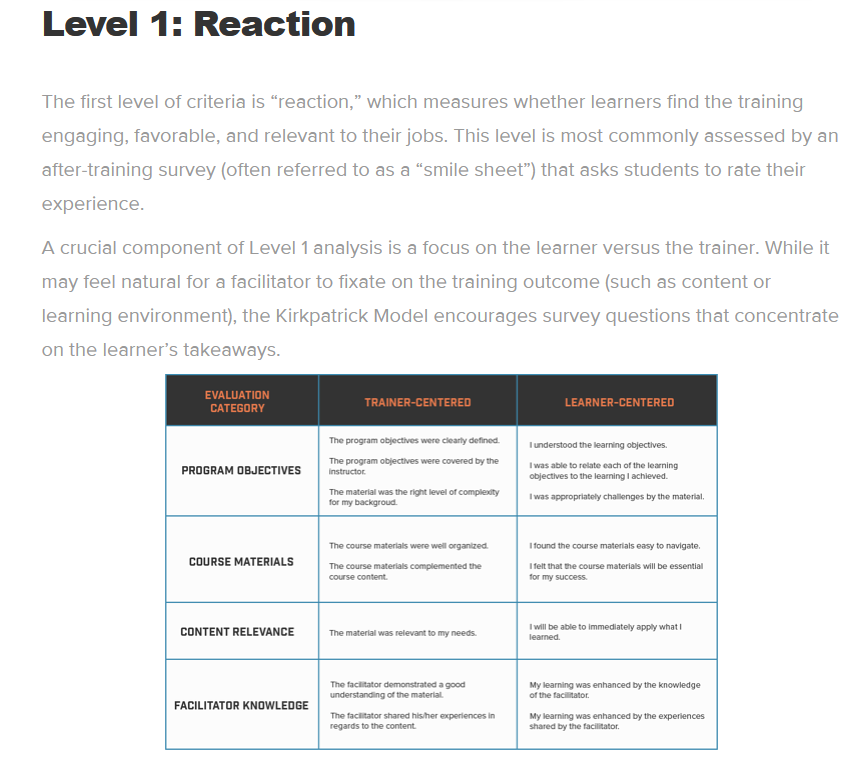 Kirkpatrick model. This model looks at four levels: https://www.ardentlearning.com/blog/what-is-the-kirkpatrick-model
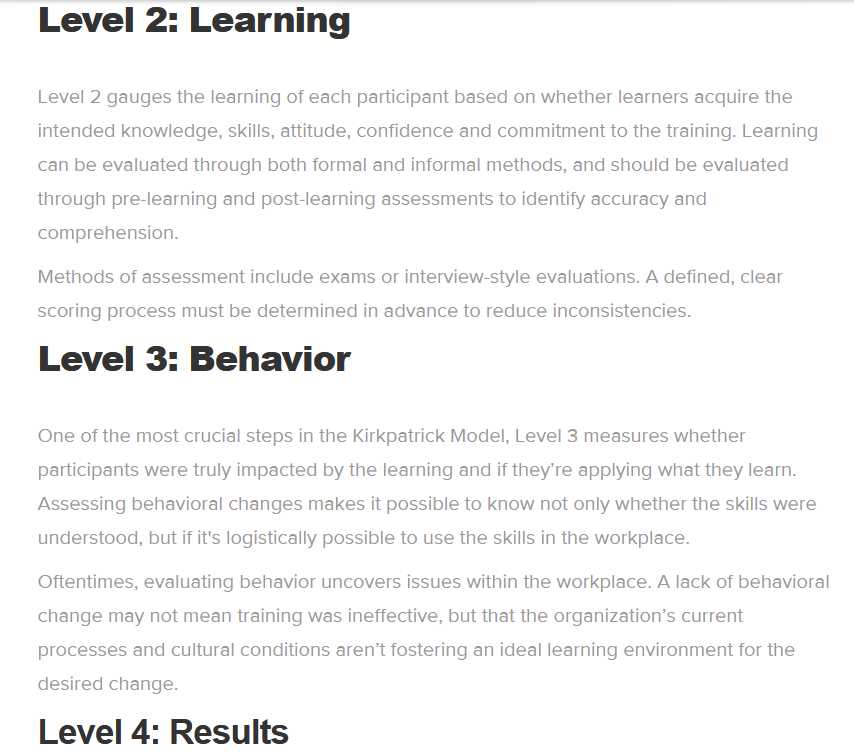 Kirkpatrick model. This model looks at four levels: https://www.ardentlearning.com/blog/what-is-the-kirkpatrick-model
How can we measure skills/community building through time in an ethical way?
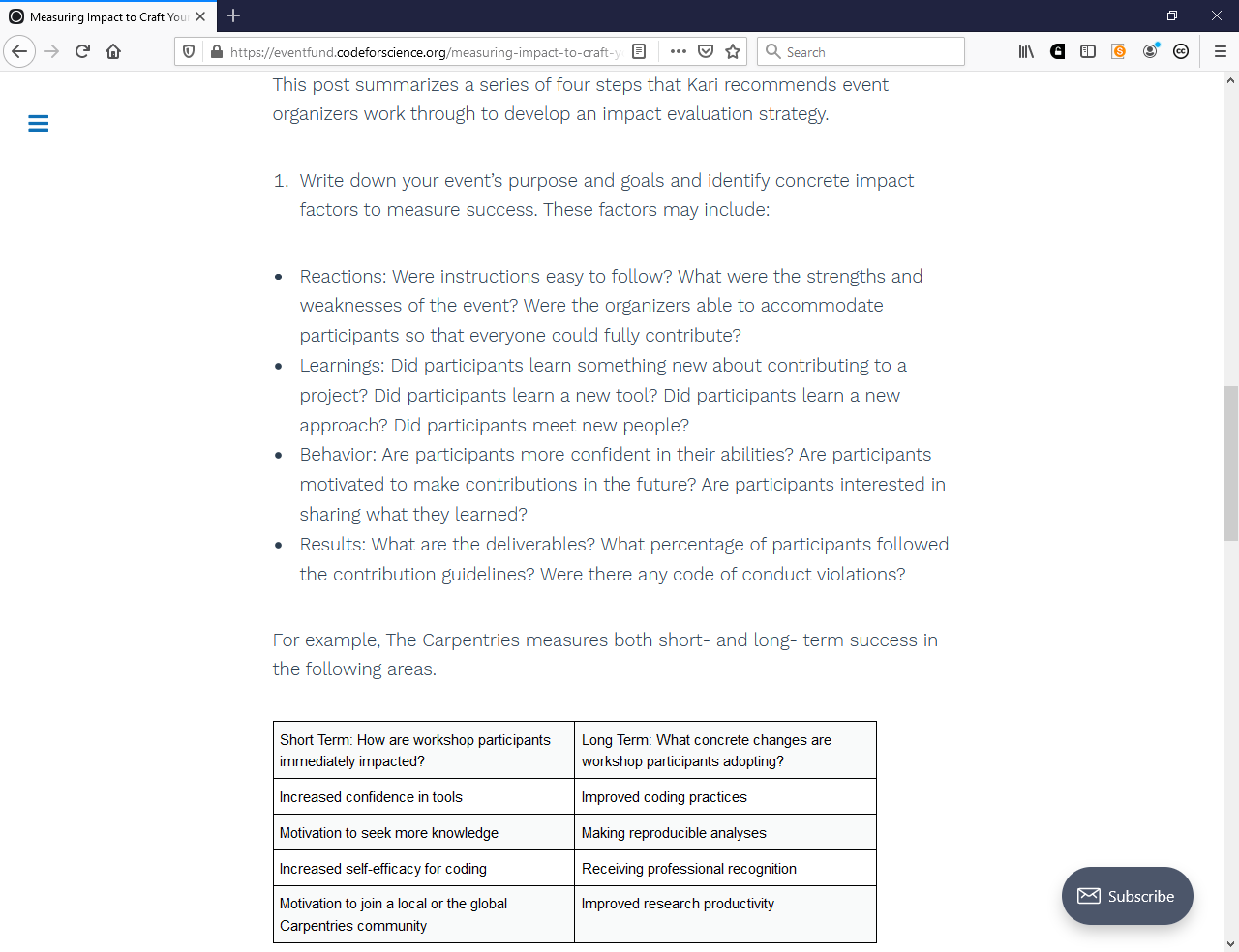 Measuring Impact to Craft Your Story by Dr. Kari L. Jordan, The Carpentries https://eventfund.codeforscience.org/measuring-impact-to-craft-your-story/
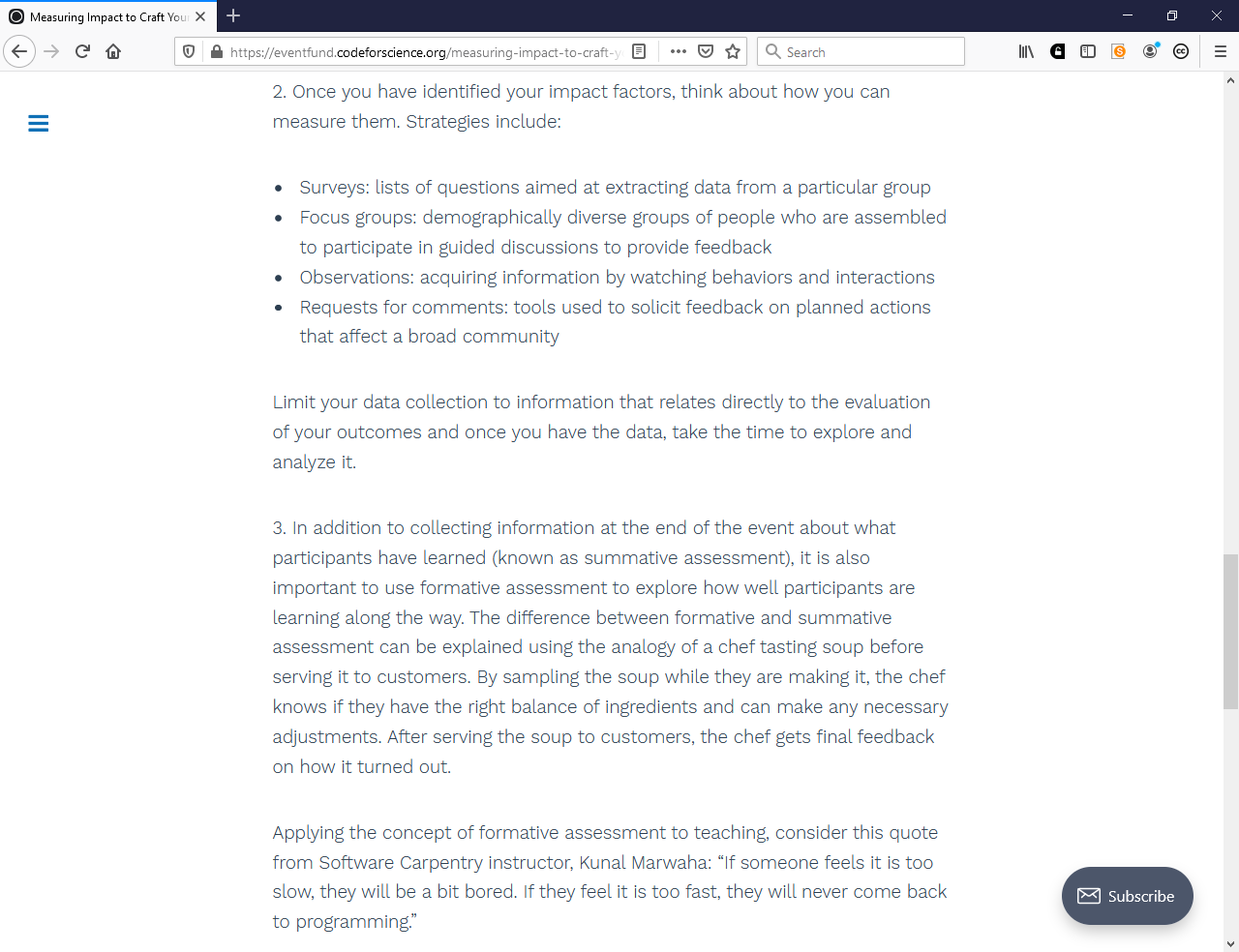 Measuring Impact to Craft Your Story by Dr. Kari L. Jordan, The Carpentries https://eventfund.codeforscience.org/measuring-impact-to-craft-your-story/
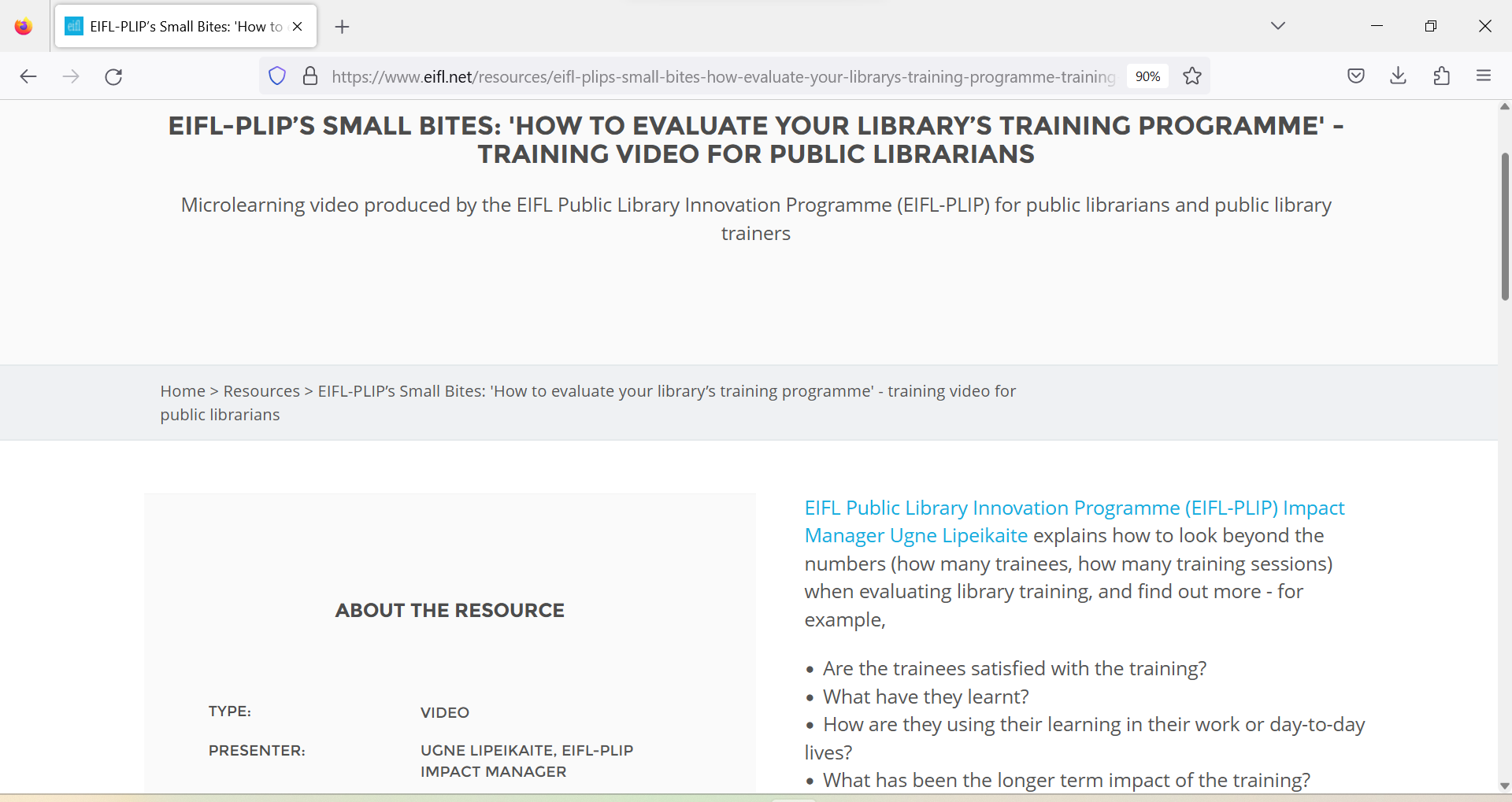 https://www.eifl.net/resources/eifl-plips-small-bites-how-evaluate-your-librarys-training-programme-training-video-public
Two points to remember
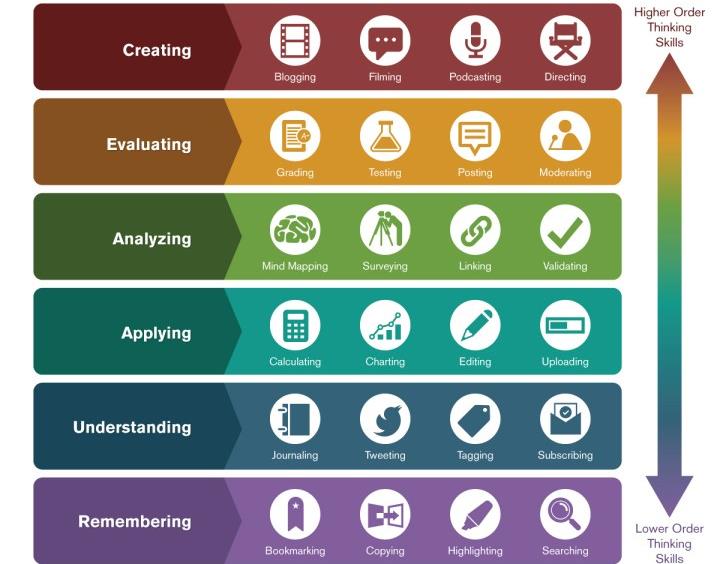 1. Activities should match the intended outcomes

2. And be engaging and appropriate for learners
www.eosc-synergy.eu - RIA 857647
36
Image: Ron Carranza, https://teachonline.asu.edu/2016/05/integrating-technology-blooms-taxonomy/
How do you know if you are making a difference?
How do you evaluate the efficacy & impact of your training?
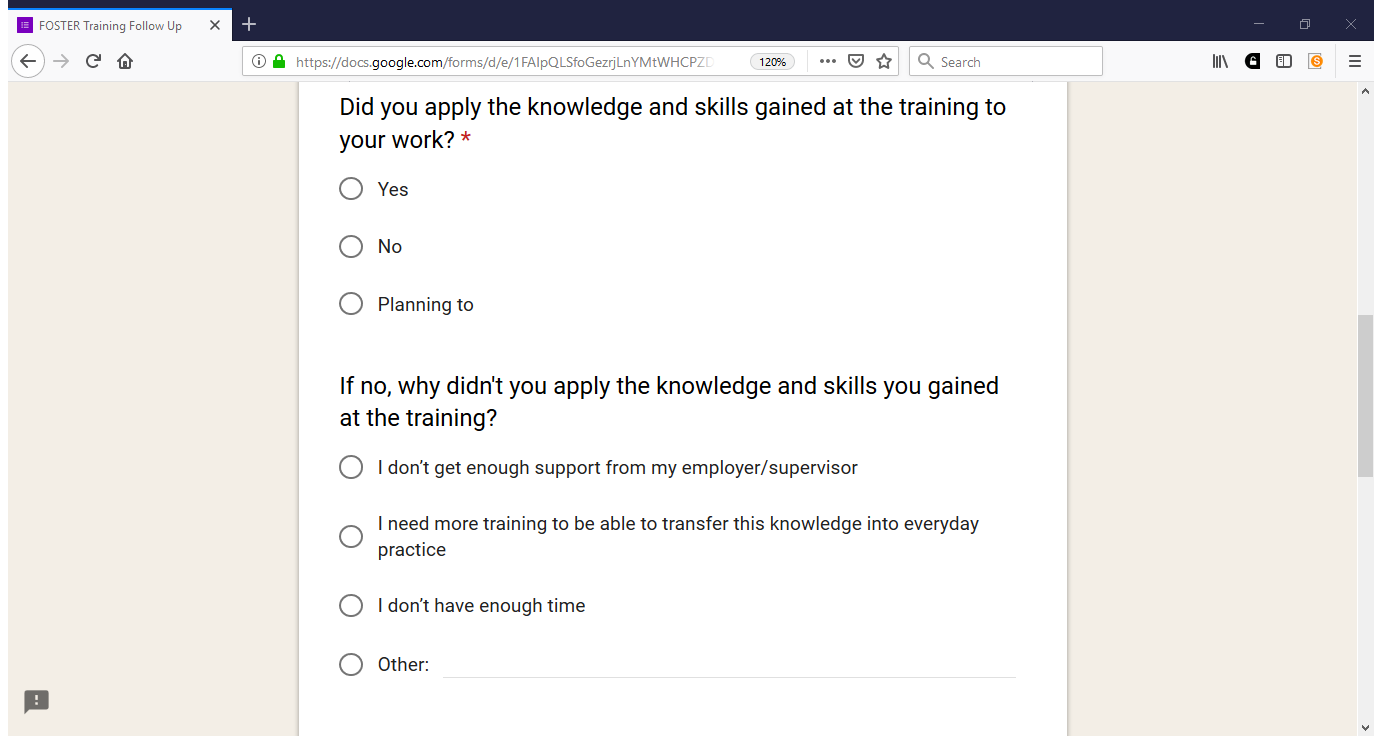 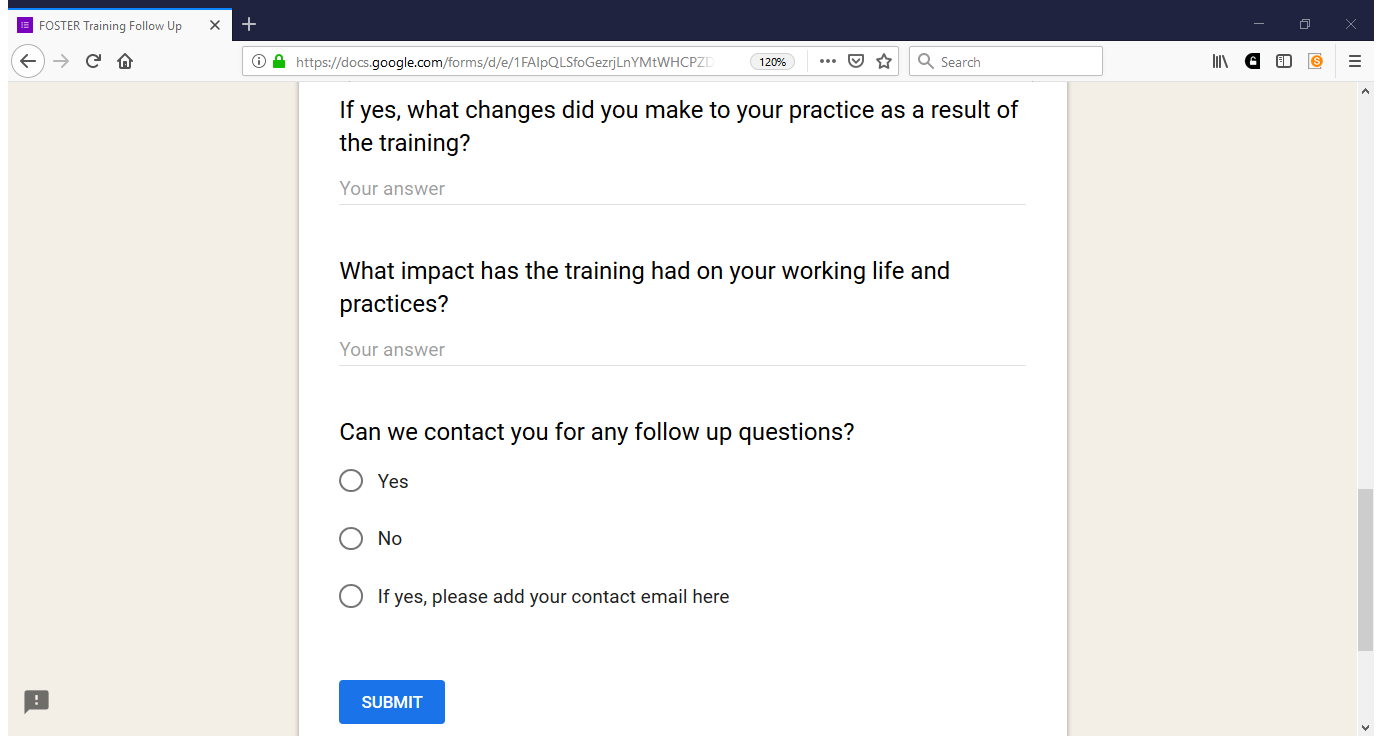 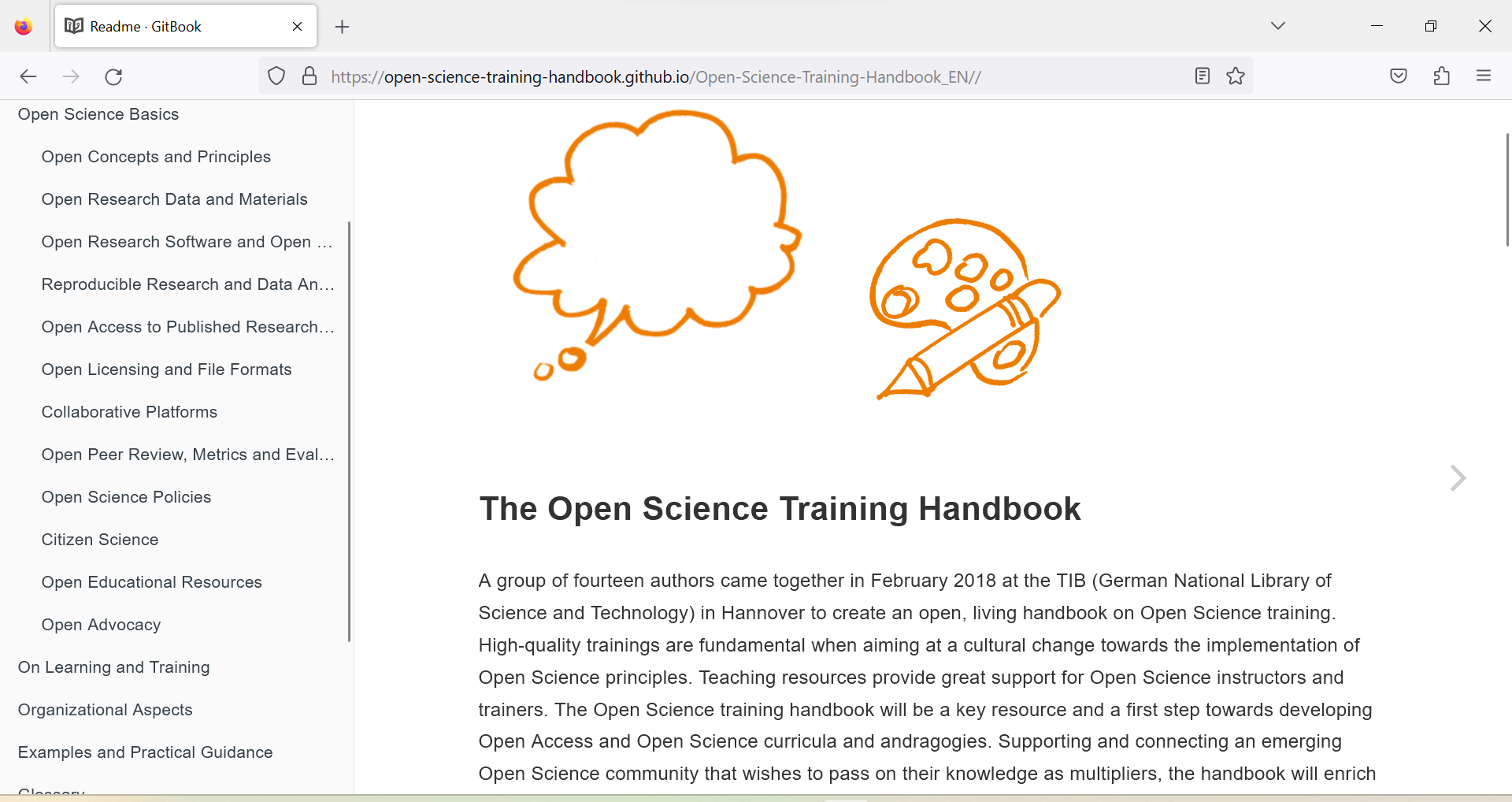 https://open-science-training-handbook.github.io/Open-Science-Training-Handbook_EN//
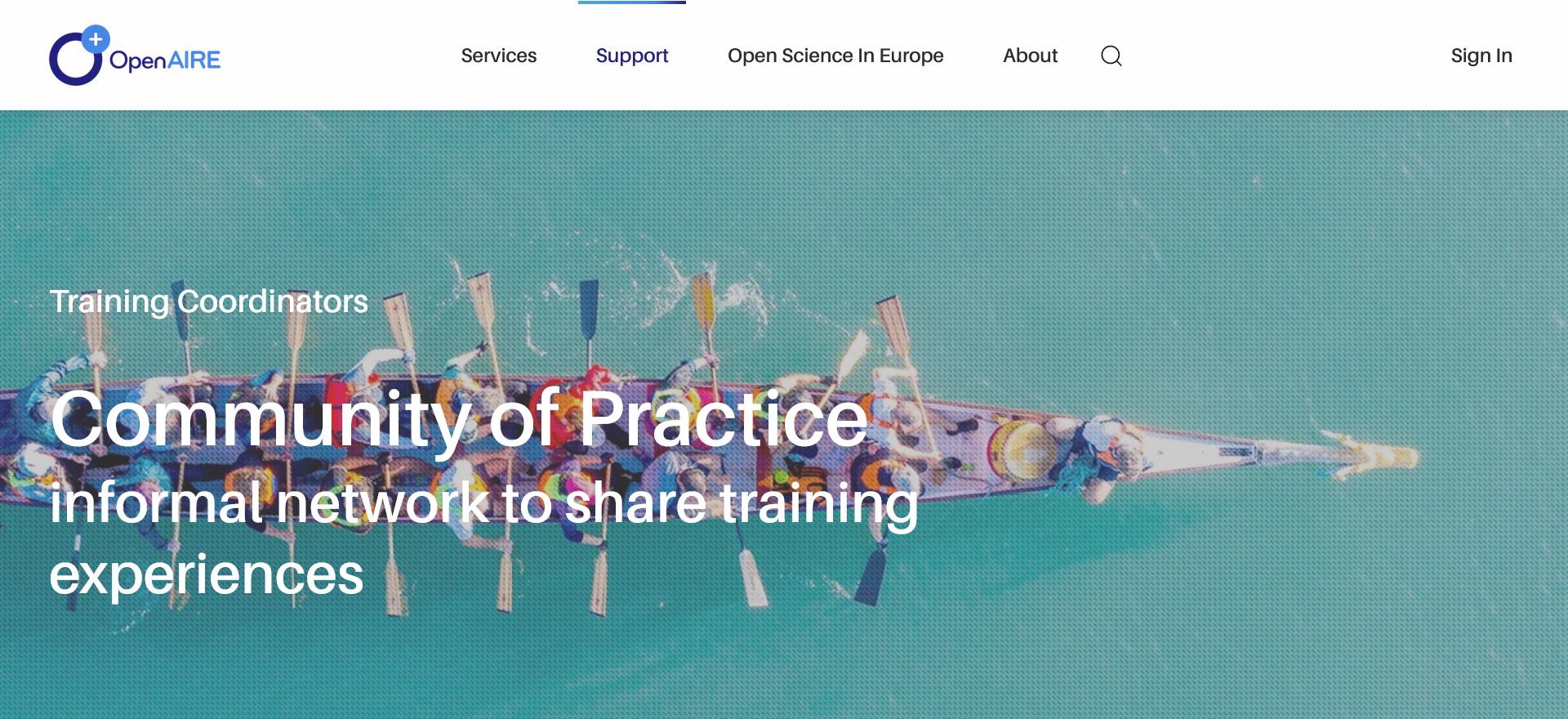 https://www.openaire.eu/cop-training
Thank you!Questions?
Contact: iryna.kuchma@eifl.net
@irynakuchma 
@irynakuchma@mstdn.social
www.eifl.net